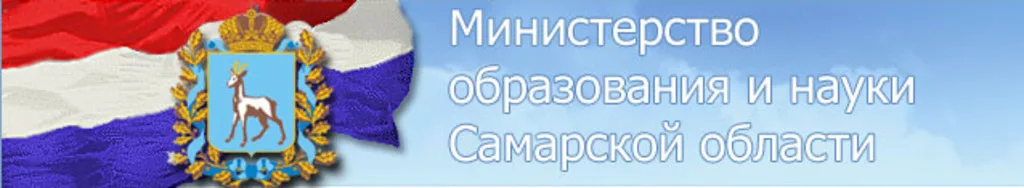 Анализ результативности модульной дополнительной общеобразовательной программы физкультурно-спортивной направленности «ДЗЮДО»
СП ГБОУ СОШ № 3 г.о. Октябрьск «ДЮСШ»
Срок реализации программы:
 3 года обучения в спортивно-оздоровительной группе
Возраст обучающихся  
7-17 лет 
(7-9; 10-14; 15-17 лет)
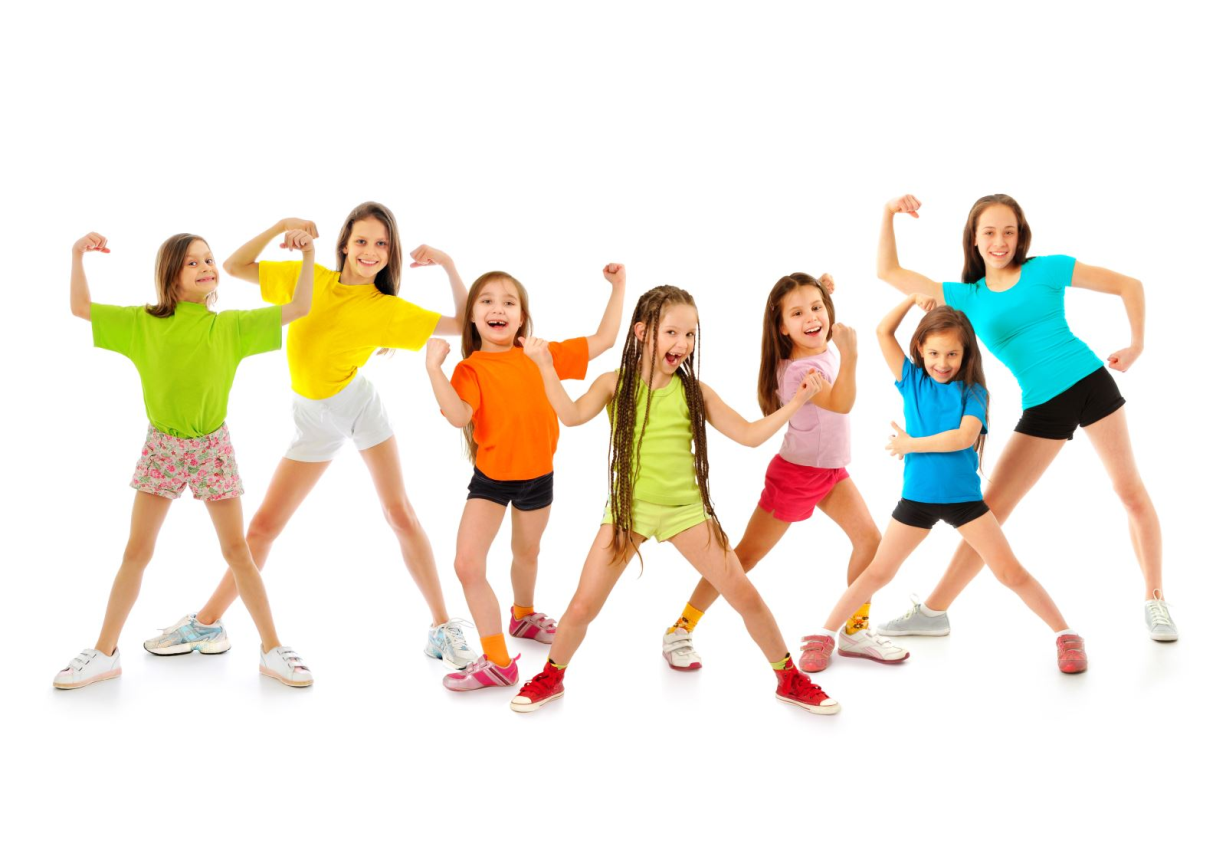 Актуальность программы
Дзюдо – это вид спортивной борьбы, культивируемый в большинстве стран мира. В России дзюдо является одним из популярных видов спорта. На сегодняшний день дзюдо является олимпийским видом спорта.
 Технический арсенал дзюдо включает в себя:
 бросковую технику;
 технику удержаний;
 технику болевых приёмов на локтевой сустав;
 технику удушающих приёмов.
Занятия этим видом единоборства направлены на физическое и духовное совершенствование личности на основе совершенствования техники, тактики и философии дзюдо.
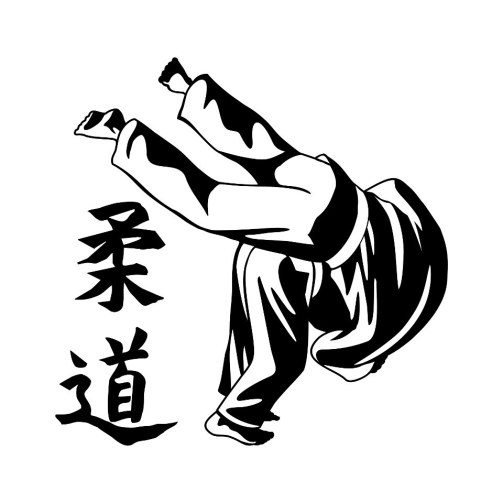 Цель программы
Подготовка физически крепких, с гармоничным развитием физических и духовных сил спортсменов.
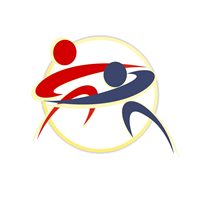 Обучающие задачи
Обучение комплексу специальных знаний, двигательных умений и навыков по дзюдо

                      2020-2021гг. – достигнуто 100%; 
                      2021-2022 гг. – 100%;
                      2022-2023 гг. – 65%  (в связи с увеличением  		           количества групп в текущем учебном году)
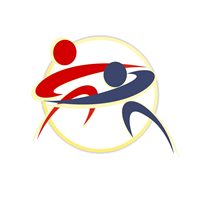 Обучающие задачи
Формирование знаний об истории развития дзюдо

                      2020-2021гг. – достигнуто 100%; 
                      2021-2022 гг. – 100%;
                      2022-2023 гг. – 65%  (в связи с увеличением  		           количества групп в текущем учебном году)

   ! Показатель выполнения задачи расчитан по итогам              обсуждения руководителем СП «ДЮСШ»  тренером секции с обучающимися.
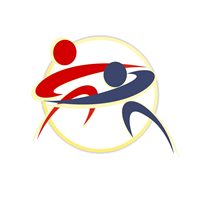 Обучающие задачи
Формирование понятий физического и психического здоровья. 

                      2020-2021гг. – достигнуто 100%; 
                      2021-2022 гг. – 100%;
                      2022-2023 гг. – 66%  (в связи с увеличением  		           количества групп в текущем учебном году)
 ! Показатель выполнения задачи расчитан по итогам              обсуждения руководителем СП «ДЮСШ»  тренером секции с обучающимися.
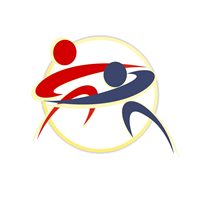 Развивающие задачи
Развитие моторики, формирование жизненно необходимых умений и связанных с ними элементарных знаний

                      2020-2021гг. –выполнено; 
                      2021-2022 гг. – выполнено;
                      2022-2023 гг. – в процессе выполнения
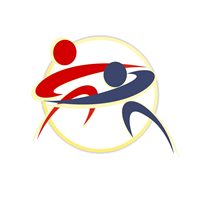 Развивающие задачи
Укрепление здоровья и закаливание организма

                      2020-2021гг. –выполнено; 
                      2021-2022 гг. – выполнено;
                      2022-2023 гг. – в процессе выполнения
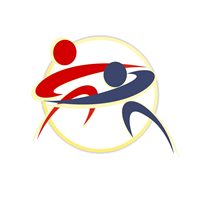 Развивающие задачи
Формирование правильной осанки и профилактика её нарушения
Профилактика плоскостопия

                      2020-2021гг. – выполнено; 
                      2021-2022 гг. – выполнено;
                      2022-2023 гг. – в процессе выполнения
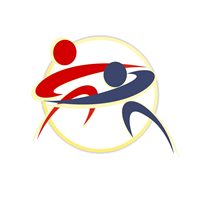 Развивающие задачи
Повышение функциональных возможностей организма

                      2020-2021гг. – 65%; 
                      2021-2022 гг. – 70%;
                      2022-2023 гг. – 50%  (в связи с увеличением  		           	     количества обучающихся в текущем 	  						учебном году)
 !  Указанные значения определены по итогам количества допусков обучающихся к участию в городских и региональных соревнованиях
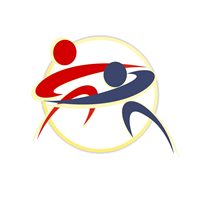 Развивающие задачи
Укрепление опорно-двигательного аппарата

                      2020-2021гг. – выполнено; 
                      2021-2022 гг. – выполнено;
                      2022-2023 гг. –  в процессе выполнения

 !  Показатель определён по итогам выполнения нормативов ОФП.
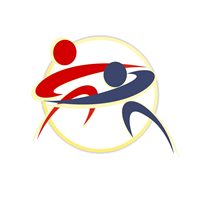 Воспитательные задачи
Воспитание нравственных и волевых качеств в процессе занятий и формирование устойчивой привычки в самовоспитании личностных качеств

                      2020-2021гг. –выполнено; 
                      2021-2022 гг. – выполнено;
                      2022-2023 гг. – в процессе выполнения
  !  Значение показателя определено в рамках тренировочных занятий, бесед тренера-педагога с обучающимися
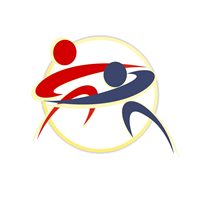 Воспитательные задачи
Приобщение занимающихся к общечеловеческим и общекультурным ценностям

                      2020-2021гг. – выполнено; 
                      2021-2022 гг. – выполнено;
                      2022-2023 гг. – в процессе выполнения

 !  Показатель определён в рамках проведения тематических бесед тренера-преподавателя с обучающимися
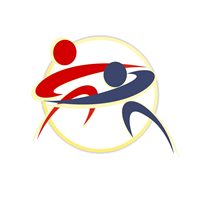 Воспитательные задачи
Профилактика асоциального поведения

                      2020-2021гг. – выполнено; 
                      2021-2022 гг. – выполнено;
                      2022-2023 гг. – в процессе выполнения
 !  Показатель определён в рамках проведения профилактических  бесед тренера-преподавателя с обучающимися
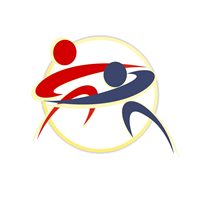 Воспитательные задачи
Формирование эмоционального благополучия ребенка, положительного эмоционального отклика на занятия спортом и позитивной оценки собственного «я»

                      2020-2021гг. – выполнено; 
                      2021-2022 гг. – выполнено;
                      2022-2023 гг. – в процессе выполнения
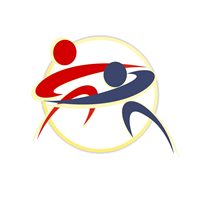 Воспитательные задачи
Формирование устойчивого интереса к занятиям дзюдо

                      2020-2021гг. – выполнено; 
                      2021-2022 гг. – выполнено;
                      2022-2023 гг. – в процессе выполнения

  !  Достижение показателя определено количеством наполняемости групп и их потребностями
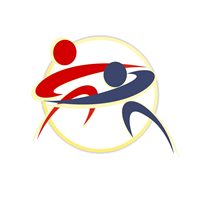 Воспитательные задачи
Воспитание навыков самостоятельной работы

                      2020-2021гг. – выполнено; 
                      2021-2022 гг. – выполнено;
                      2022-2023 гг. – в процессе выполнения

!  Указанные значения определены по итогам количества допусков обучающихся к участию в городских и региональных соревнованиях
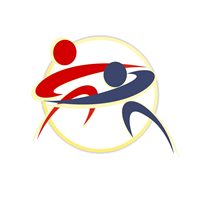 Воспитательные задачи
Осуществление воспитательного процесса посредством взаимодействия тренера с семьей занимающегося

                      2020-2021гг. – выполнено; 
                      2021-2022 гг. – выполнено;
                      2022-2023 гг. – в процессе выполнения

  !  Достижение показателя определено по итогам проведения тренером-преподавателем родительских собраний и личных встреч с родителями обучающихся
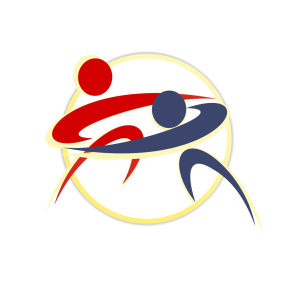 Воспитательные задачи
Формирование нравственных, эстетических и интеллектуальных качеств, а также основ знаний о гигиене

                      2020-2021гг. – выполнено; 
                      2021-2022 гг. – выполнено;
                      2022-2023 гг. – в процессе выполнения
Условия набора детей:
 принимаются   все дети   желающие заниматься дзюдо, не имеющие медицинских противопоказаний. 


    Количество и наполняемость групп: 
 Общее количество обучающихся СП «ДЮСШ» – 720 человек (1 спортивно-оздоровительная группа включает 15 человек)
2020-2022 гг. – количество групп «дзюдо» -  7 (105 чел.)
С 2023 года количество групп «дзюдо» – 12 (180 чел.)
Формы и режим занятий.
 учебно-тренировочные;
рекреационные;
 соревнования;
 спортивно-оздоровительные лагеря;
 медицинский контроль;
 работа по индивидуальным планам в летний период.
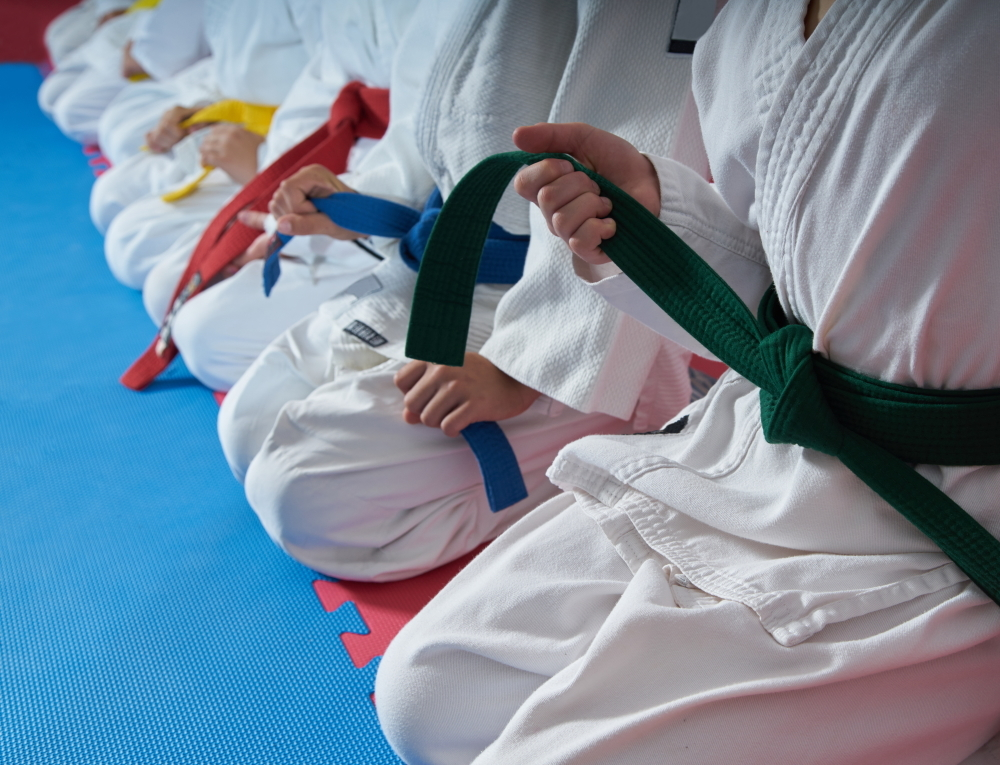 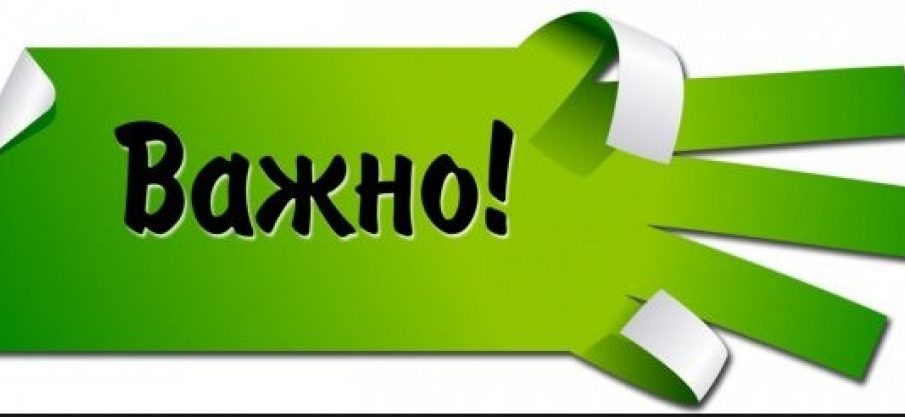 С целью увеличения                                       				   разновидностей видов 				   спортивной борьбы 					   руководством               СП«ДЮСШ» принято решение об изменении модульной программы физкультурно-спортивной направленности «Дзюдо». 
      В настоящее время разрабатывается программа по спортивной борьбе, включающая виды по «дзюдо» и «тхэквондо».
      Данное изменение позволит охватить существующий спрос на занятия по указанным направлениям, не изменяя контингент обучающихся (720 чел.) и количество групп.
Динамика роста спортивных результатов    при реализации Программ СП «ДЮСШ»
Новые достижения нового тренера-педагога
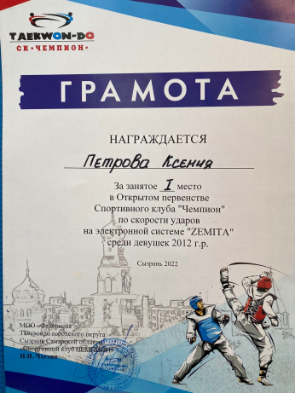 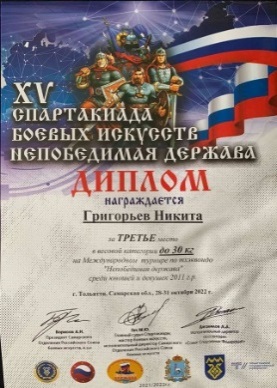 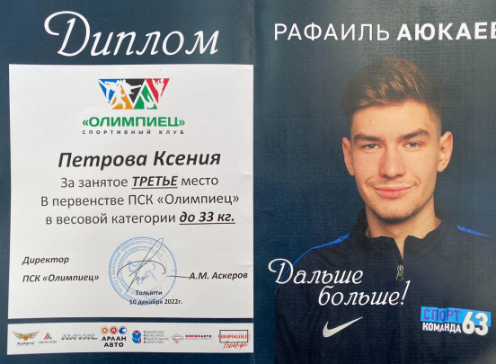 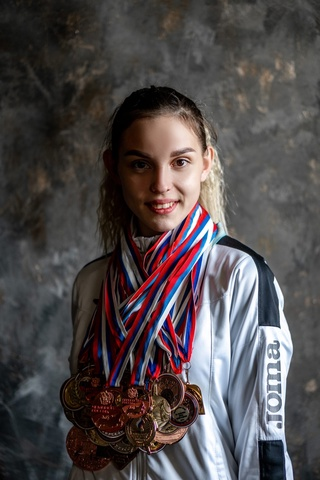 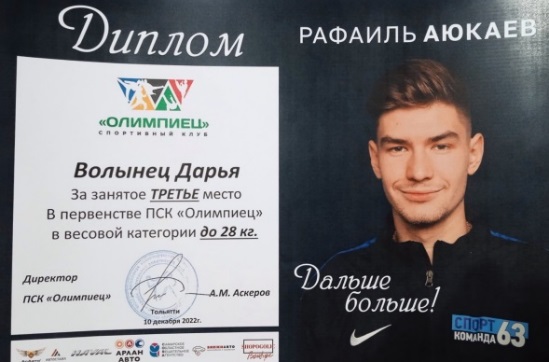 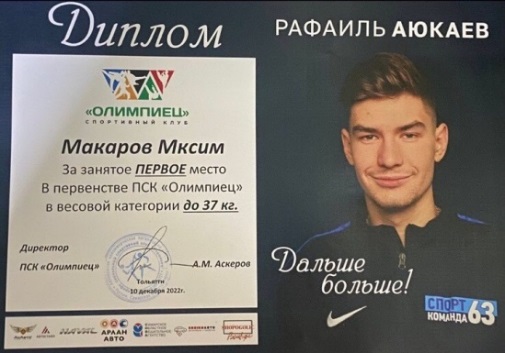 Крыжан 
 Ксения Александровна
Благодарим за внимание!